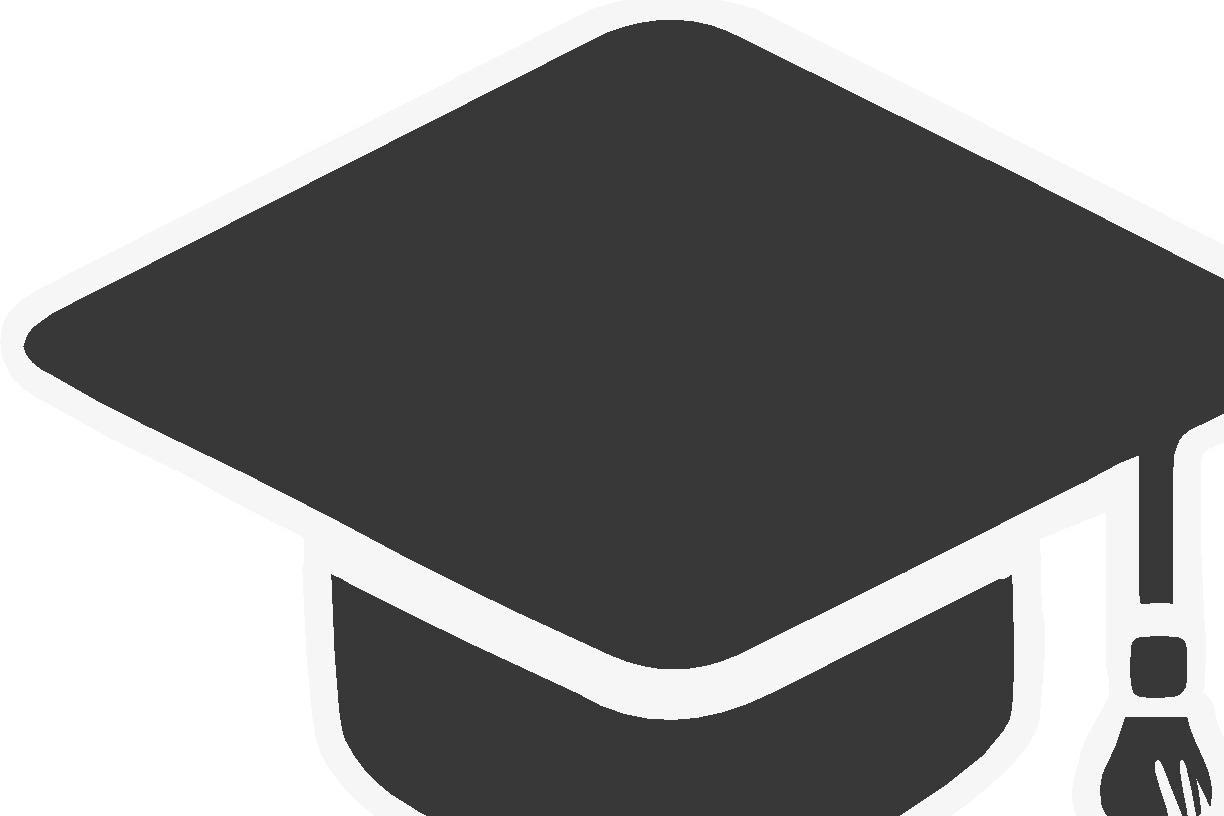 institution account
Free account for a user whose institution has a subscription to Grant Forward
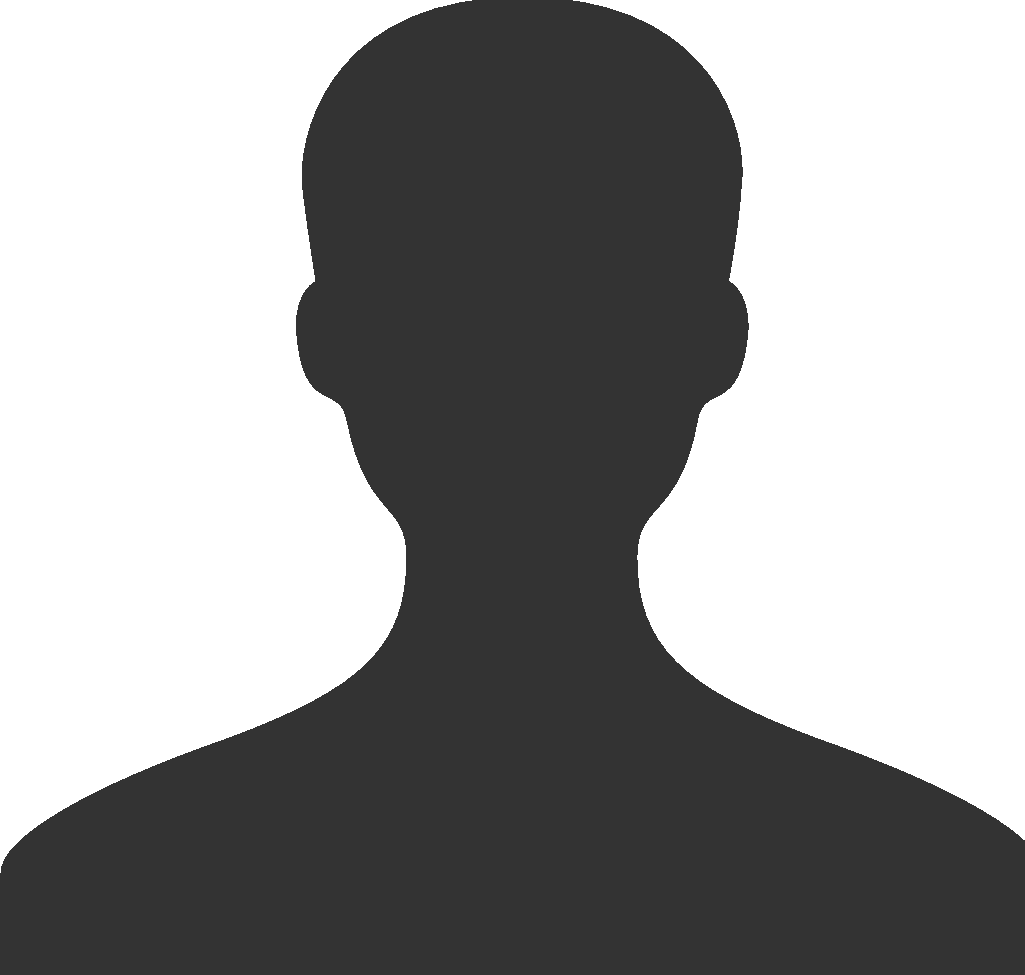 individual accounts
Created by a user with their own subscription
[Speaker Notes: Institution: Free account for a user whose institution has a subscription to Grant Forward
Individual: Created by a user who pays a monthly fee]
institution account
1
Click the “Sign Up” button on the GrantForward homepage
2
2
Enter your institution email (containing your institution’s domain), create a password, and select ‘“Institution Member” for Account Type. Click “Create my Account”.
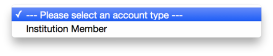 3
Confirm your account with the confirmation email sent to your email address.
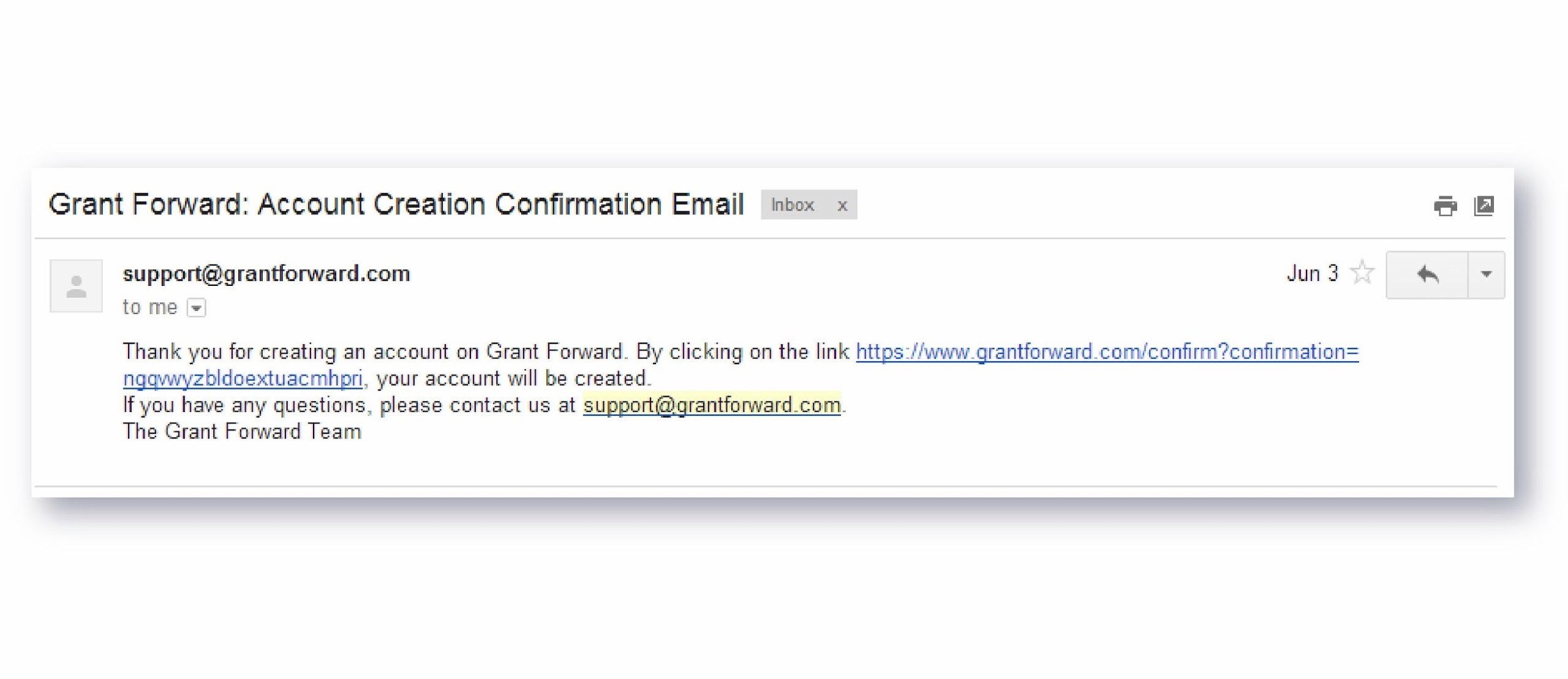 individual account
1
Click “Begin your 14 day free trial button” on the GrantForward homepage.
2
Scroll down and click the  “Begin your free trial” button.
3
Enter your email and create a password.
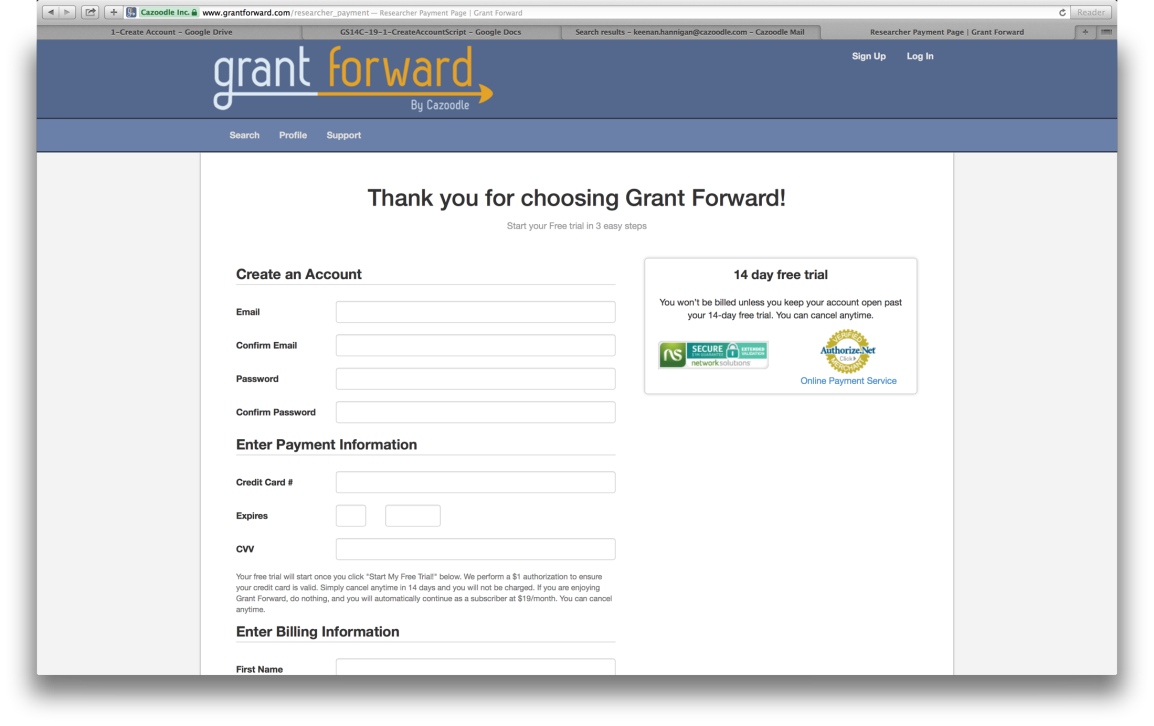 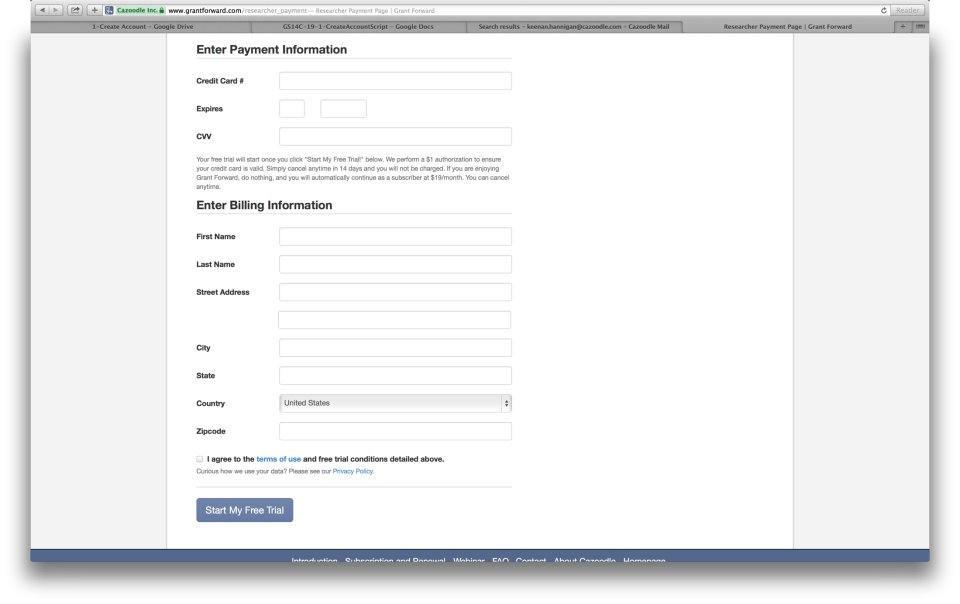 4
Scroll down and enter all payment and billing information.
5
Read and agree to the terms of use, then click “Start My Free Trial”.
6
Confirm with the confirmation email sent to your email account.
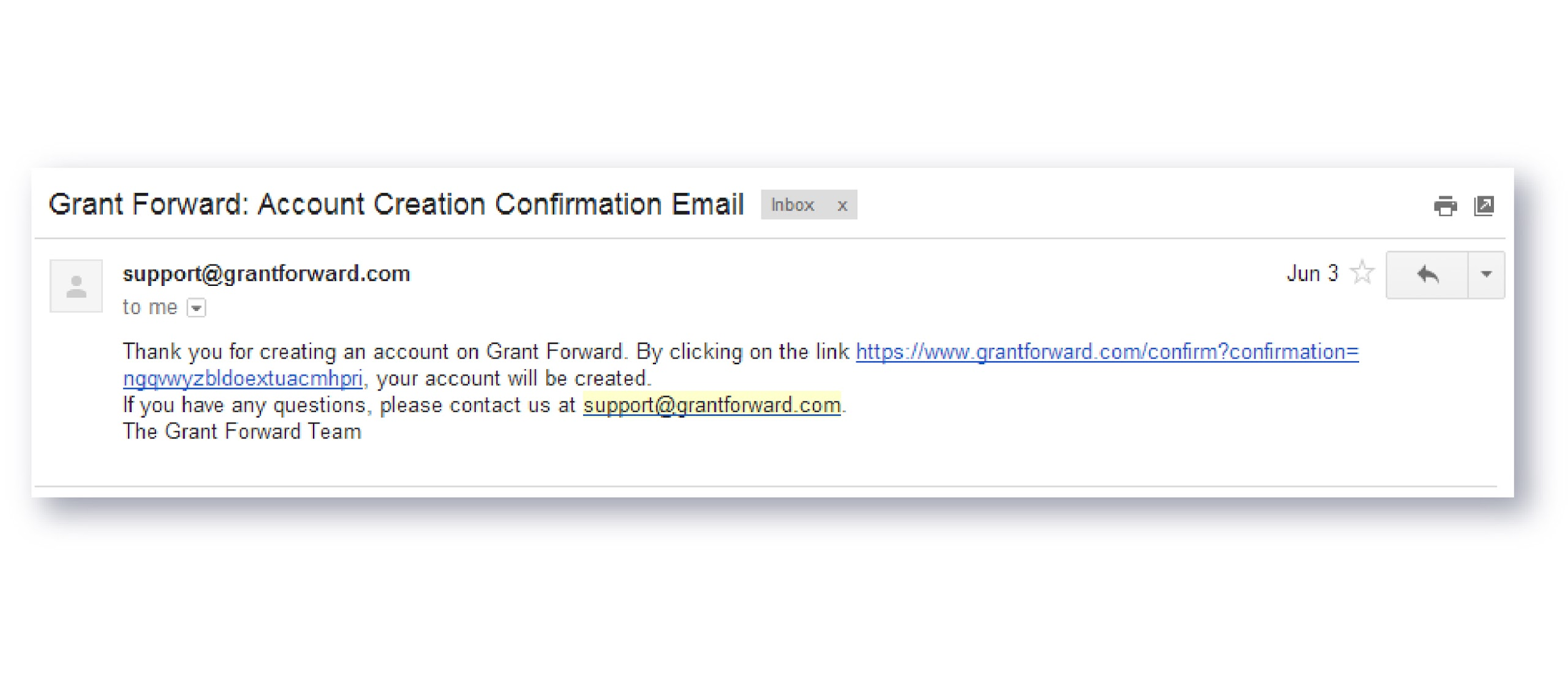 *You will automatically be billed after 14 days unless you opt out before that time